Химические реакции
Автор – Яковлева Л.Н. учитель МБОУ СОШ№62 сл. Красюковской Ростовской области
Цели нашего урока:
Узнать, что такое химическая реакция
Выяснить, по каким признакам можно определить химическую реакцию
Выяснить, при каких условиях протекают химические реакции
Узнать, как классифицируют химические реакции.
Повторим отличие  химических явлений от физических
Физическое явление
Химическое явление
Физическое явление
Химическое явление
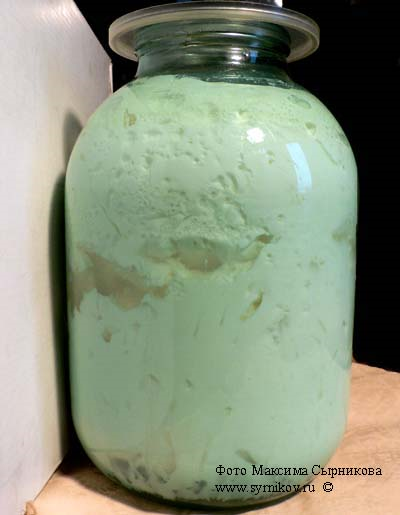 Химическое явление
Физическое явление
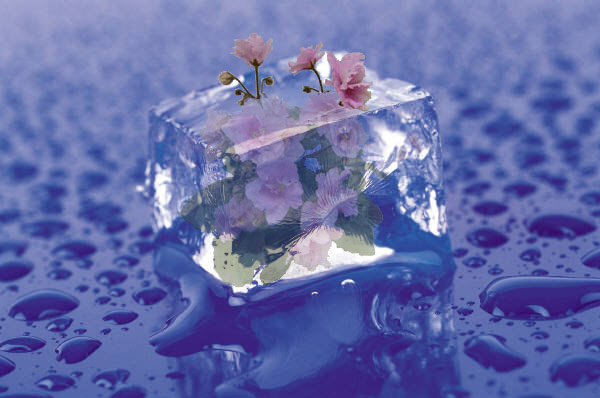 Что такое химическая реакция?
Химическая реакция – химическое явление, при котором одни вещества превращаются в другие.
По каким признакам можно узнать химическую реакцию?
Появление запаха
Выпадение осадка
Растворение осадка
Выделение газа
Изменение цвета
Выделение теплоты и света
Поглощение теплоты
При каких условиях протекают химические реакции?
Соприкосновение реагирующих веществ.
Подача теплоты
Применение катализатора
Реакции, протекающие с выделением тепла называются экзотермическими.
Реакции, протекающие с поглощением тепла, называются эндотермическими.
Катализаторы – 
вещества, ускоряющие химические реакции.
Проблема!
Изменится ли масса реагирующих веществ по сравнению с массой продуктов реакции?
Закон сохранения массы веществ
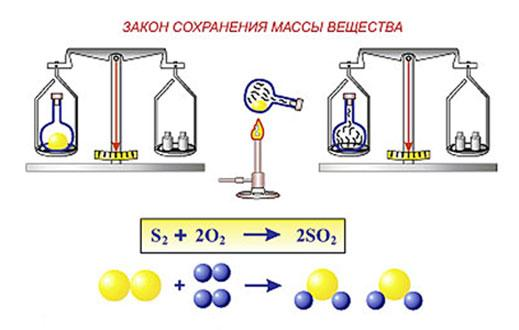 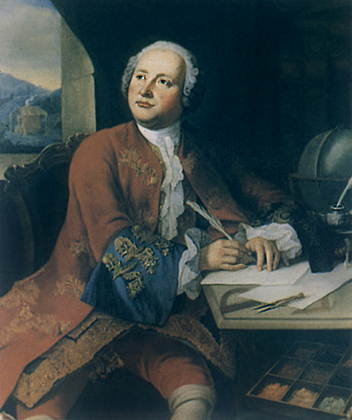 Домашнее задание
§26, с.138 упр.1-3